GRAND LALIT HOTELWE ARE HIRING A CHEF !!!
BORED WITHOUT WORK , COME WORK WITH US .                          
 THE CHEF MUST KNOW MORE THAN 15 CUISINES .
HE/SHE SHOULD HAVE MORE THAN 3 YEARS OF COOKING EXPERIENCE .

FOR ANY QUERIES , PLEASE CALL US ON:
9856420981
OR
EMAIL  ON - LALIT.COOKING@GMAIL.COM
HE/SHE CAN APPLY FOR THE JOB ON THE SAME MAIL OR CAN CALL ON THE GIVEN NUMBER .
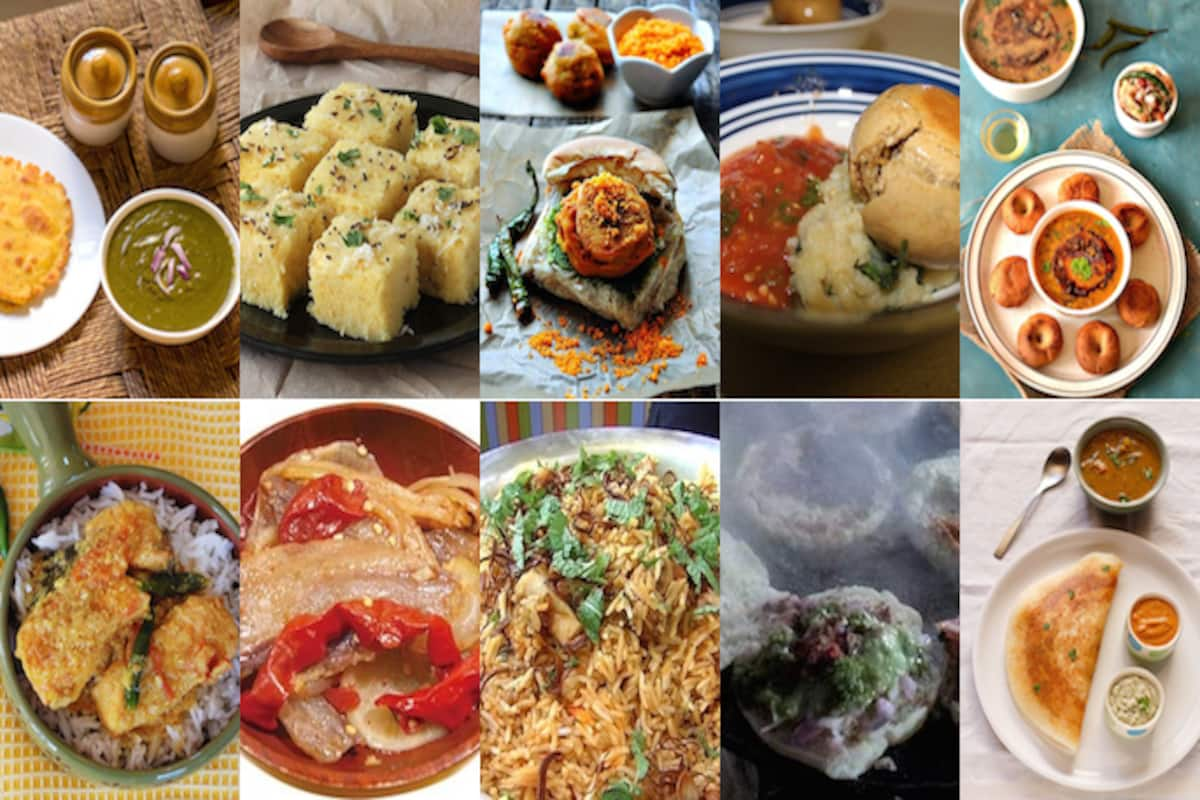 BY ADVITYA BHATIA